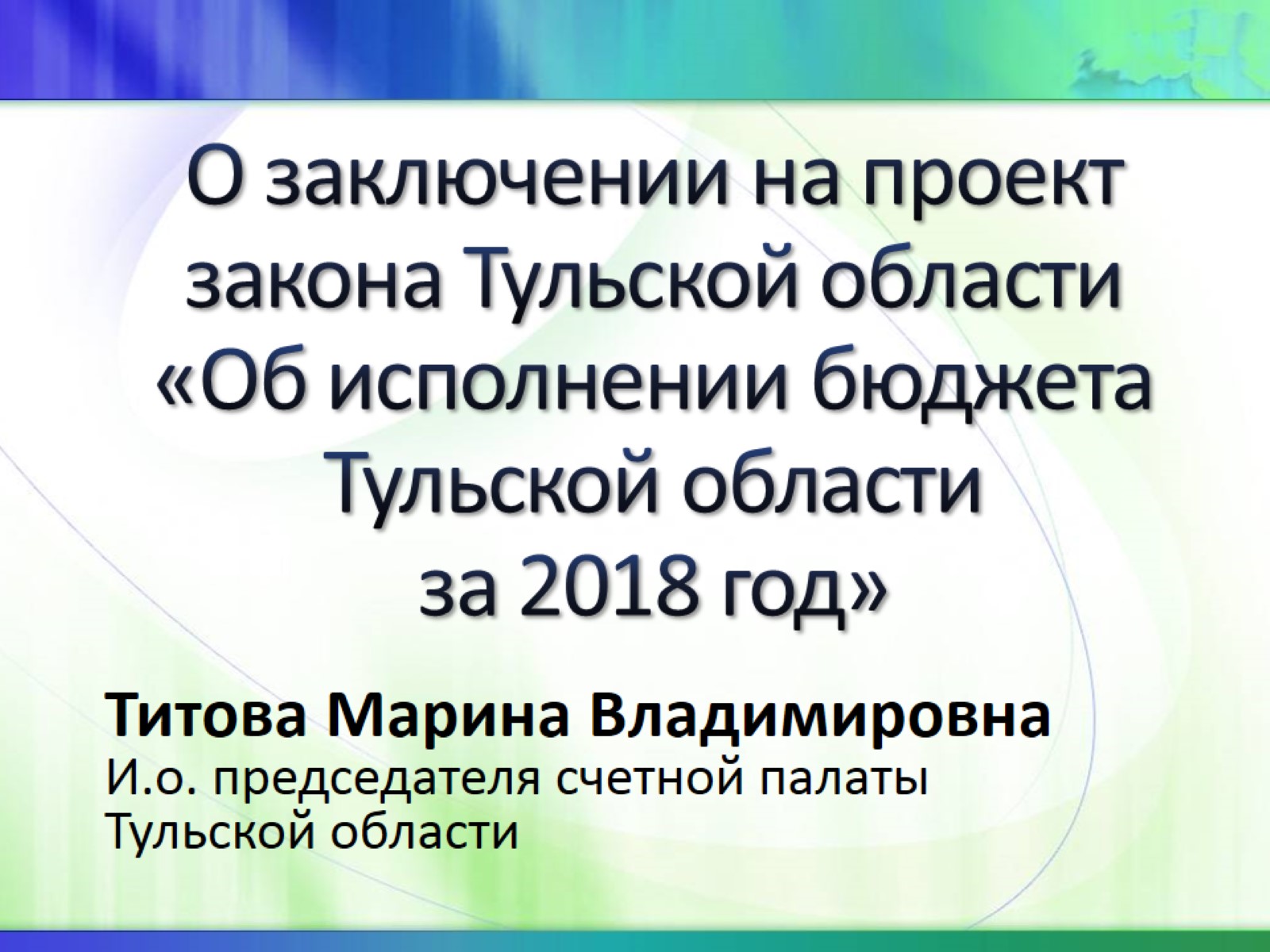 О заключении на проект закона Тульской области «Об исполнении бюджета Тульской областиза 2018 год»
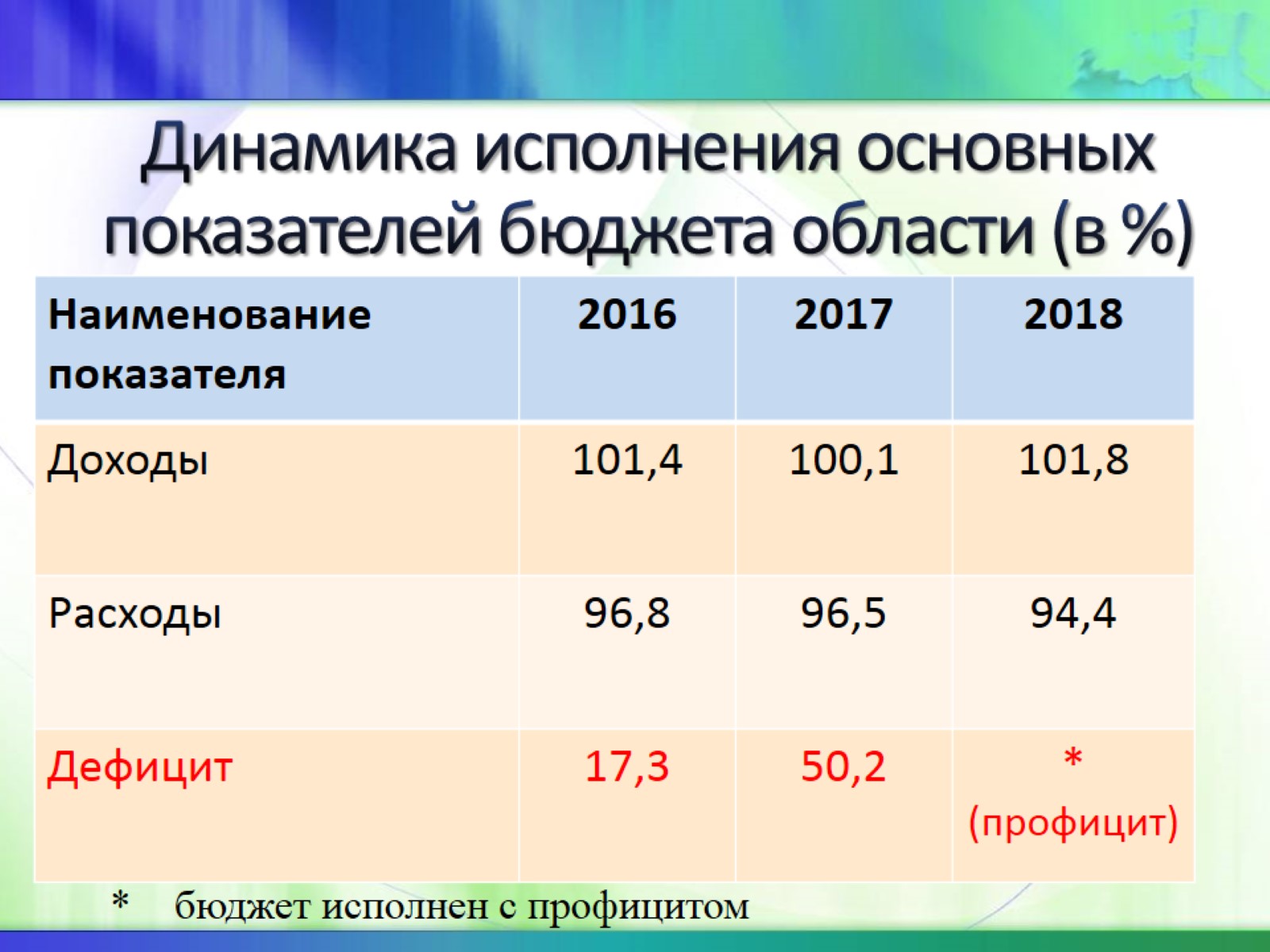 Динамика исполнения основных показателей бюджета области (в %)
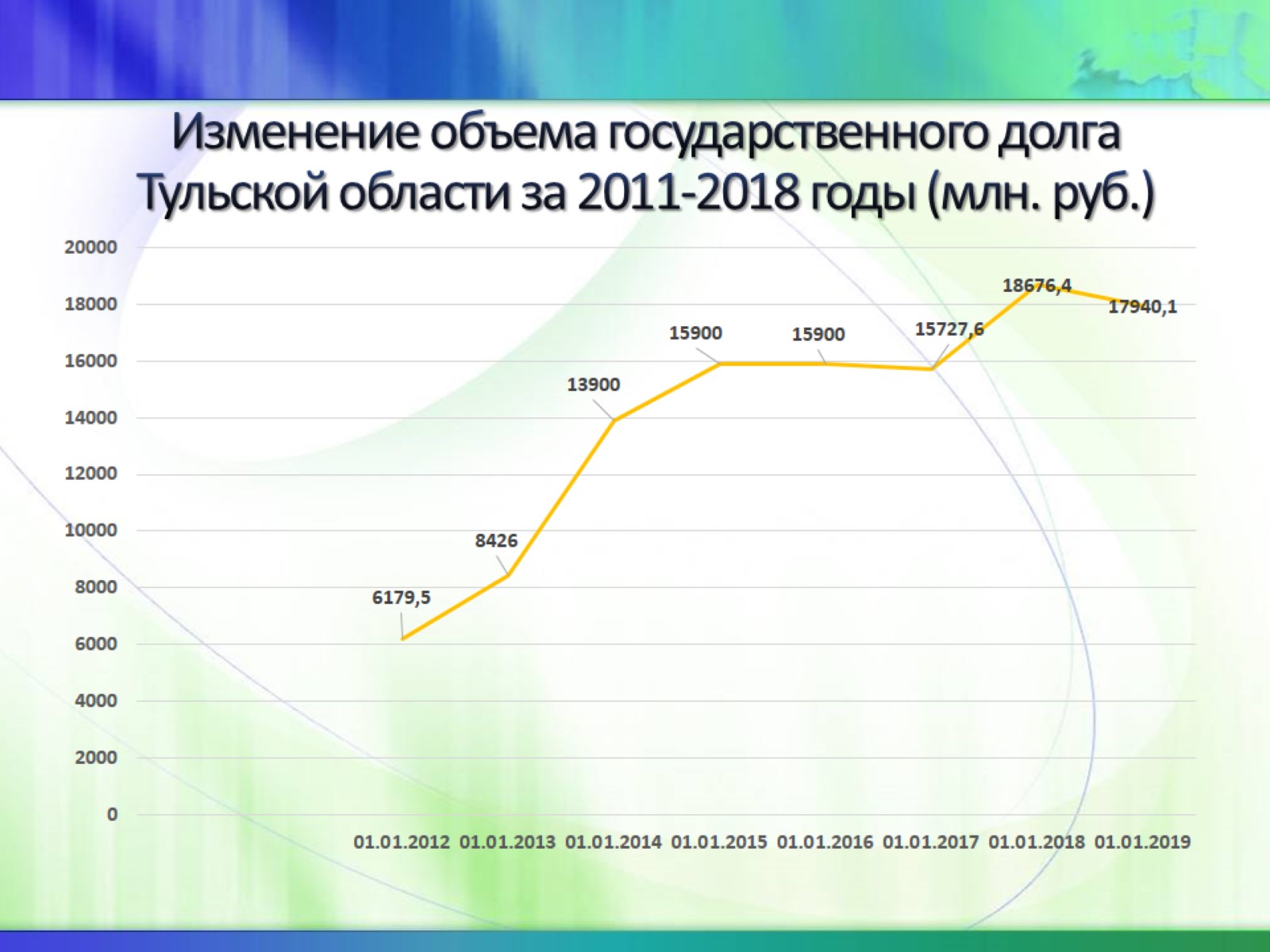 Изменение объема государственного долга Тульской области за 2011-2018 годы (млн. руб.)
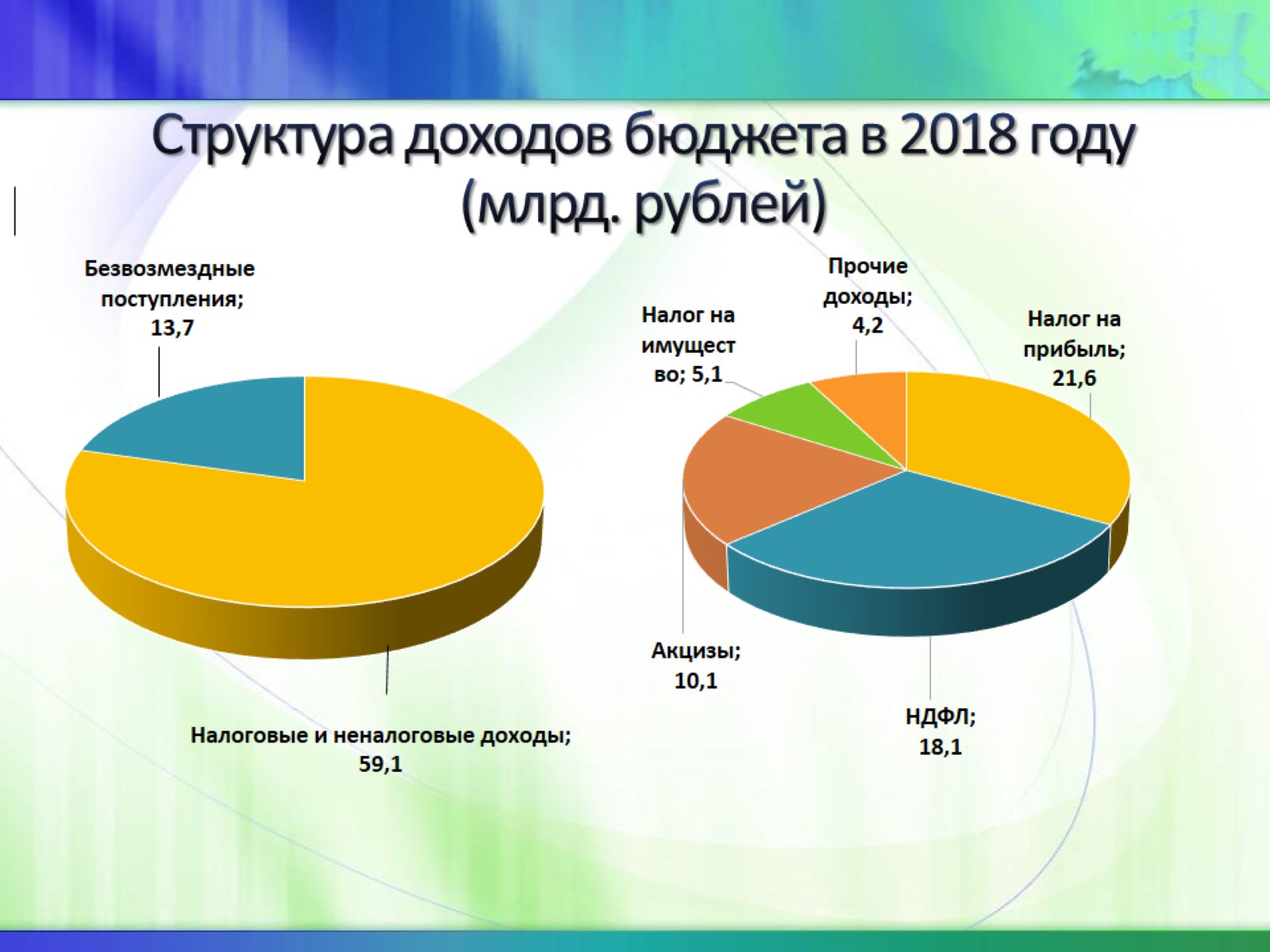 Структура доходов бюджета в 2018 году           (млрд. рублей)
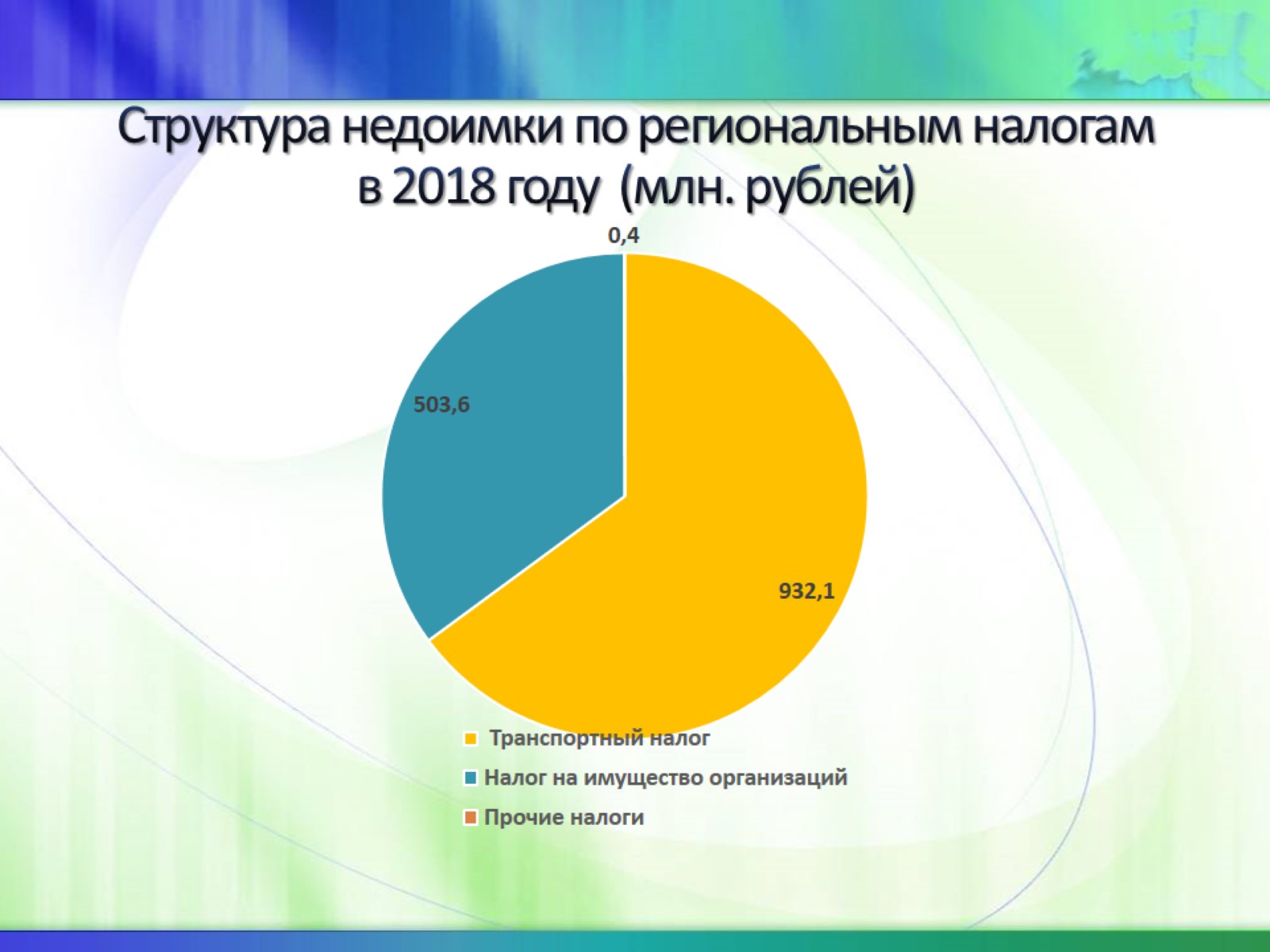 Структура недоимки по региональным налогам                в 2018 году  (млн. рублей)
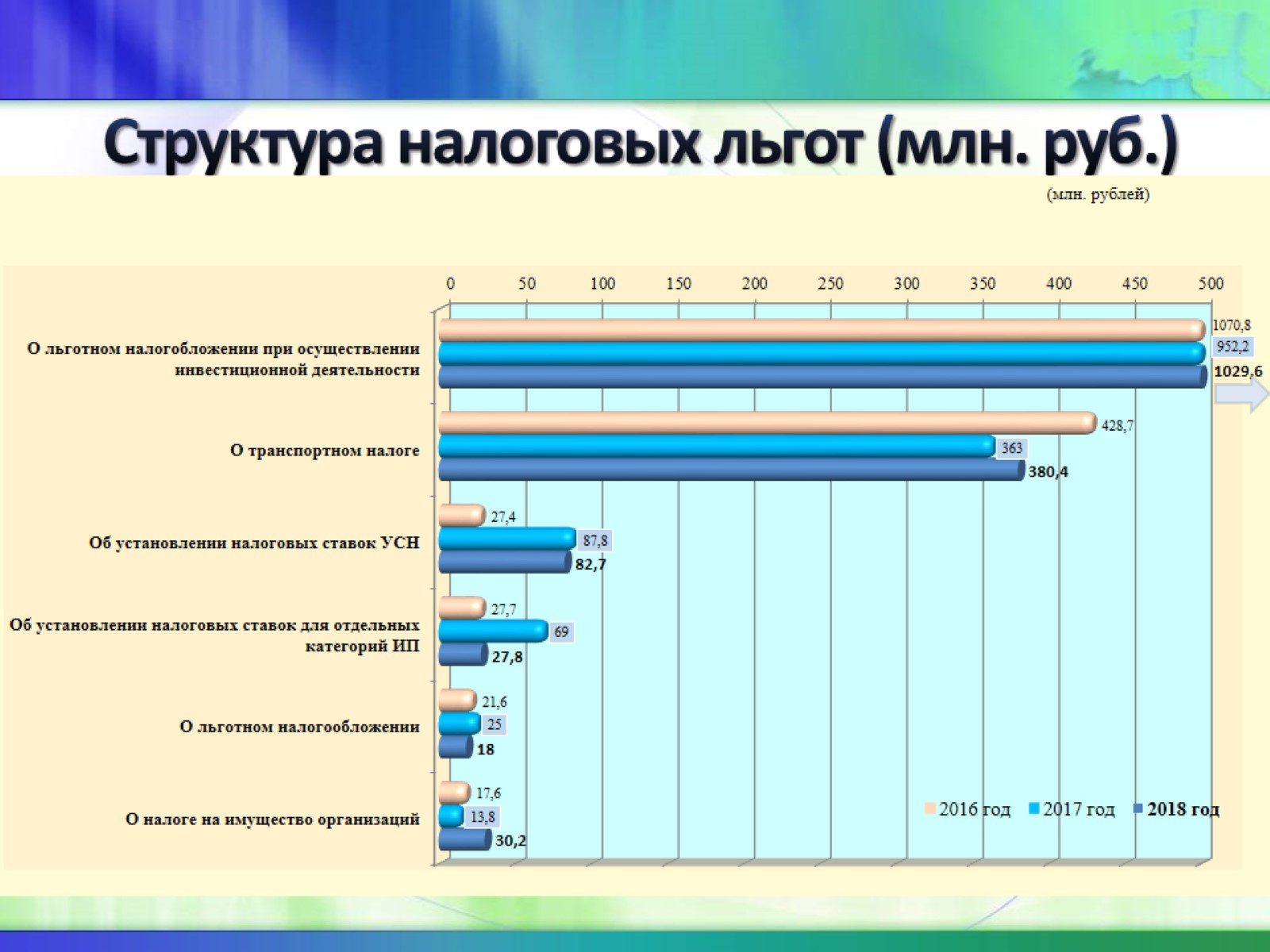 Структура налоговых льгот (млн. руб.)
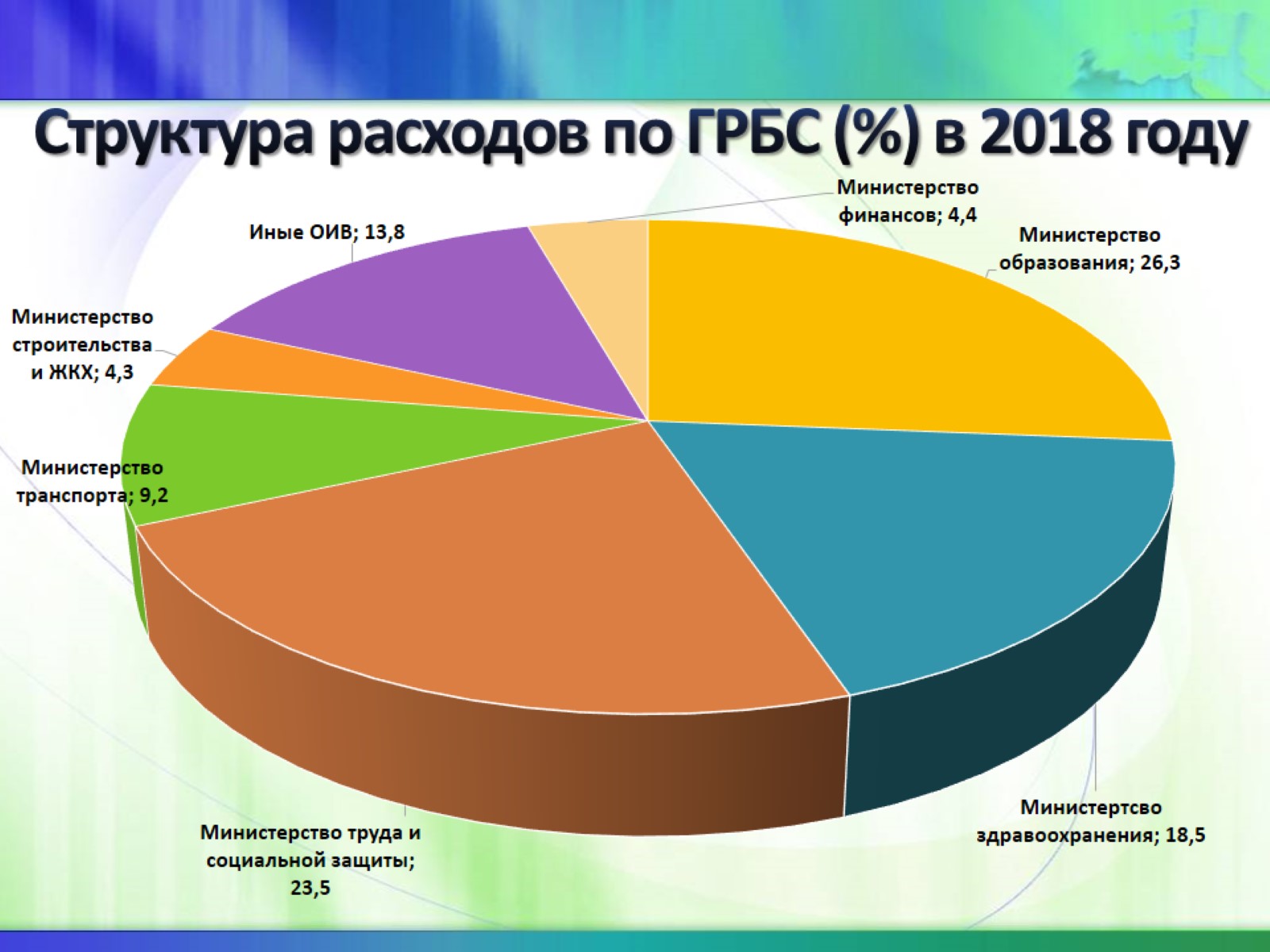 Структура расходов по ГРБС (%) в 2018 году
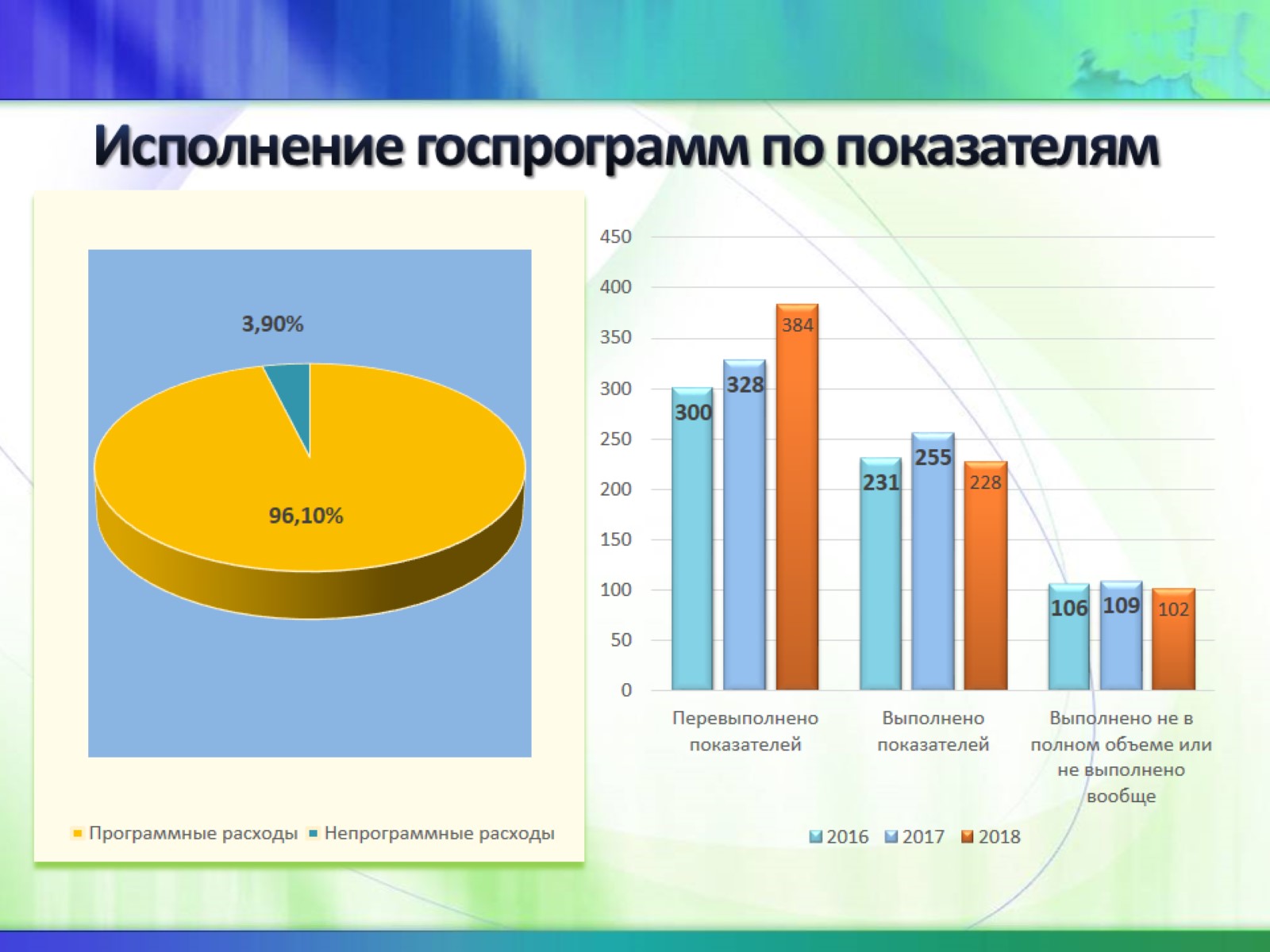 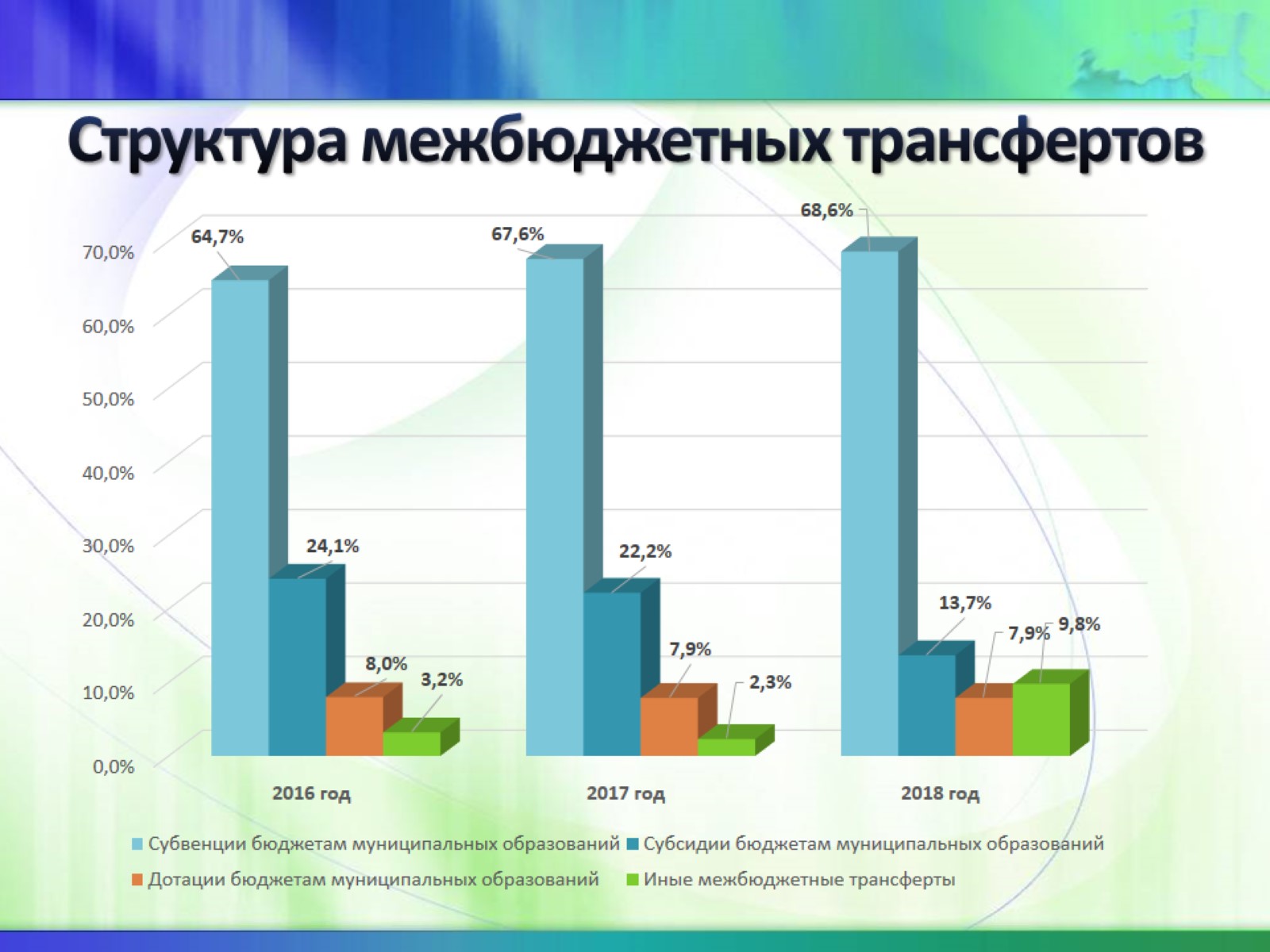 Структура межбюджетных трансфертов
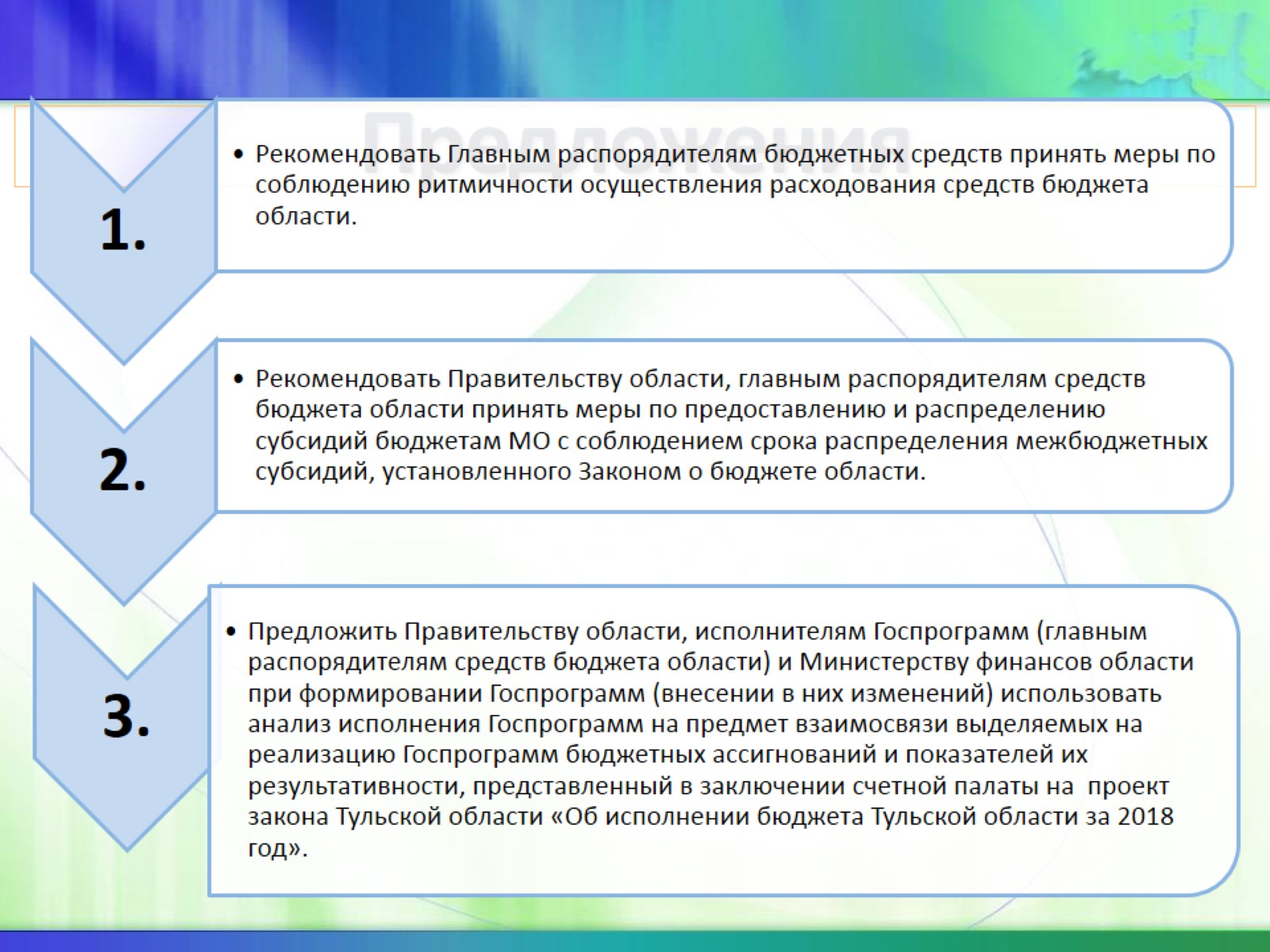 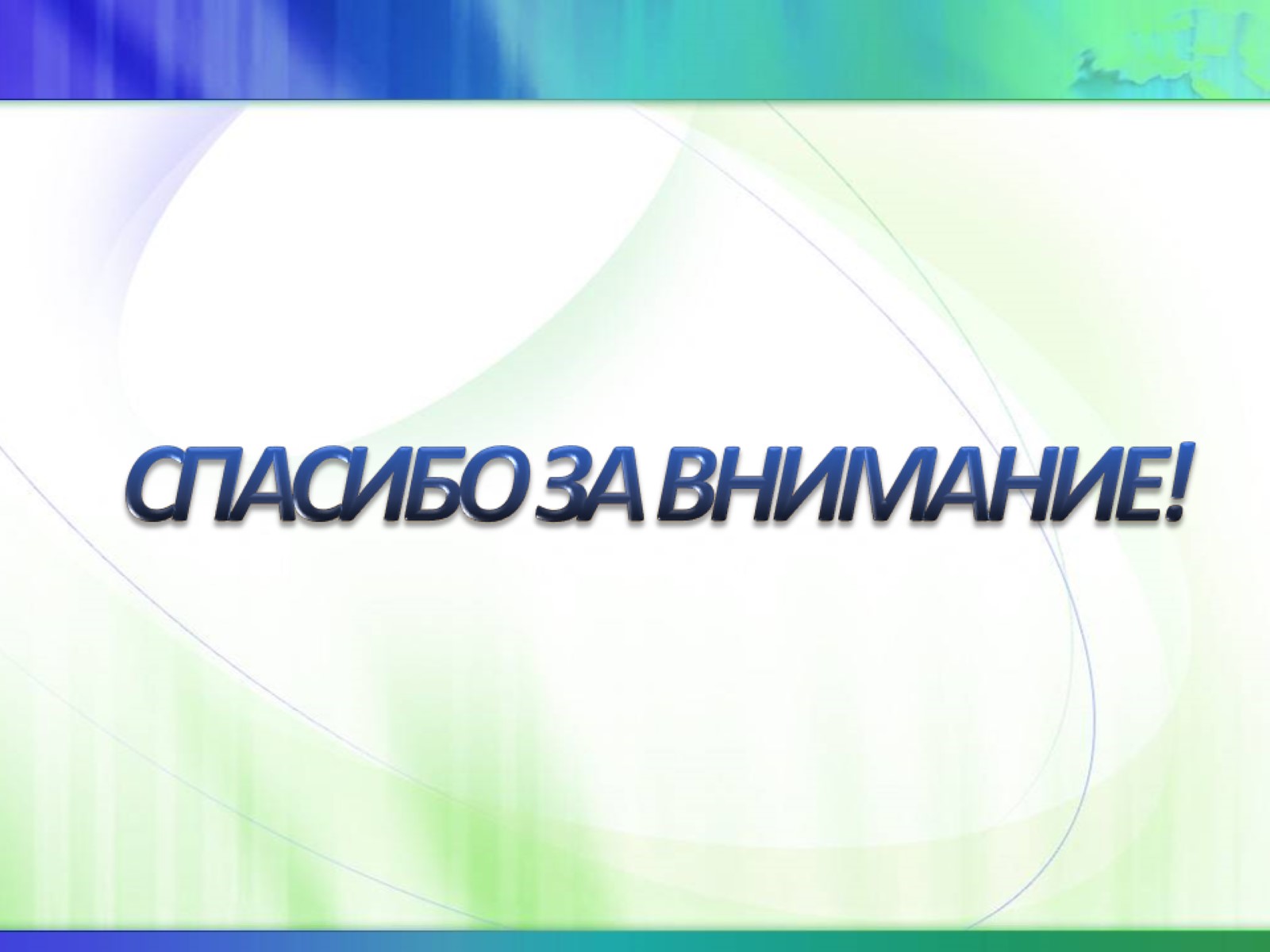